Подготовка к ЕГЭ10 – 11 класс
Автор: Демченко Светлана Алексеевна
Учитель МОУ СОШ №2 с. Екатеринославка
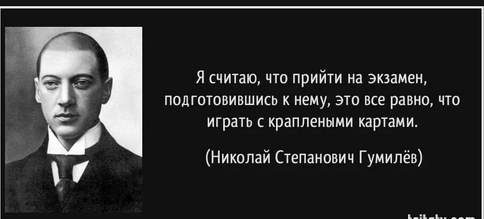 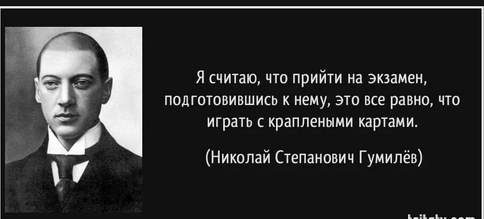 Тяни билет
Легче не бывает
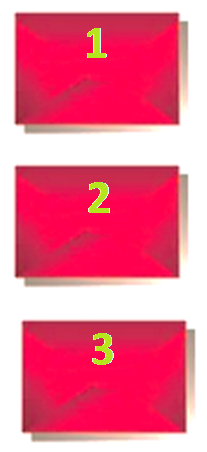 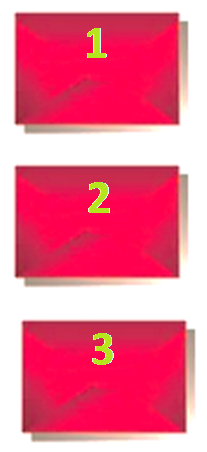 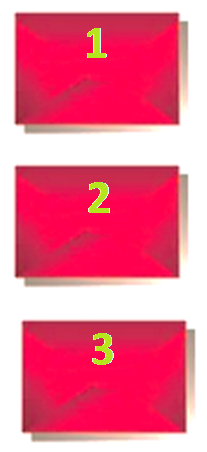 Если подумать, то решу, нет – вместе найдём решение
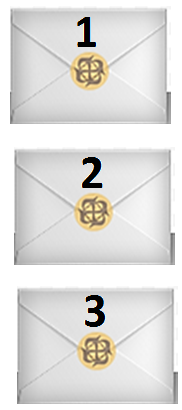 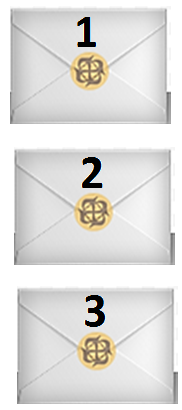 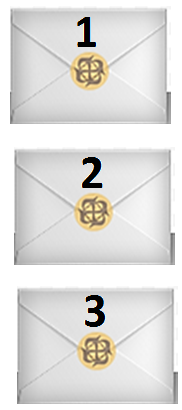 № 15 (профиль)
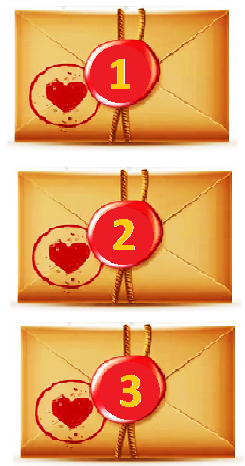 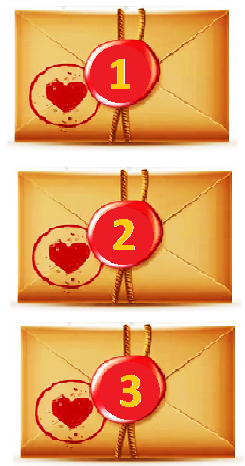 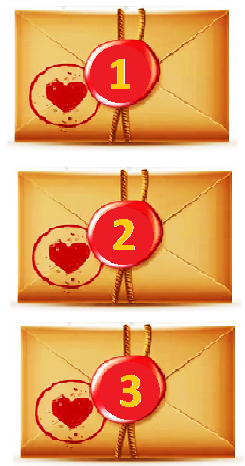 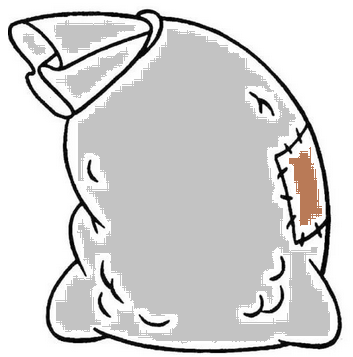 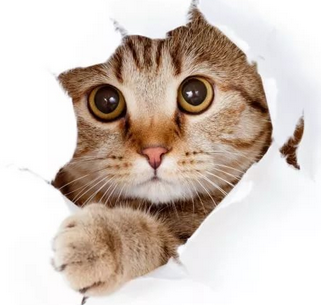 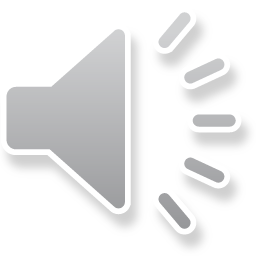 № 9 (база)
Установите соответствие между величинами и их возможными значениями: к каждому элементу первого столбца подберите соответствующий элемент из второго столбца.




В таблице под каждой буквой, соответствующей величине, укажите номер её возможного 
значения.
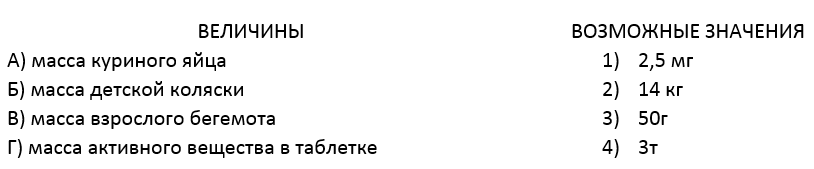 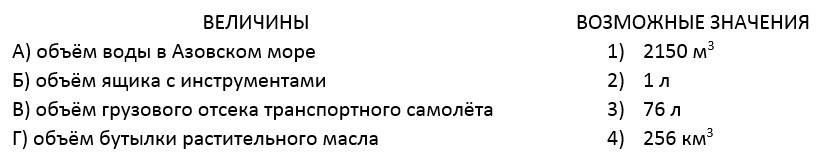 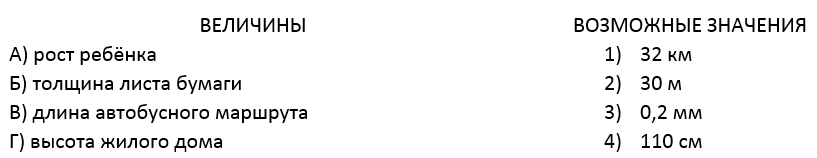 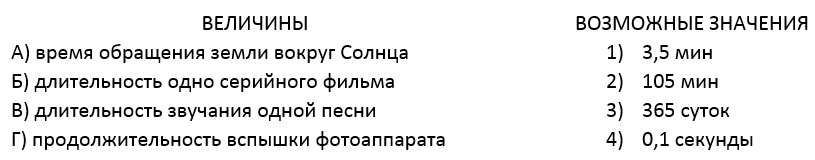 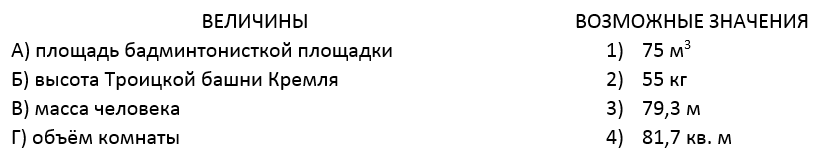 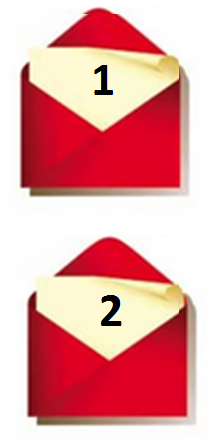 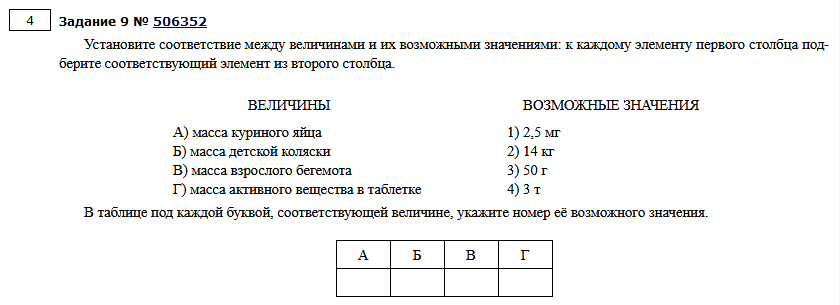 4      3      2     1
3      2      1     4
3      2      4     1
4      3      1     2
4      3      1     2
№11 (база) №2 (профиль)
На рисунке жирными точками показано суточное количество осадков, выпадавших в Томске с 8 по 24 января 2005 года. По горизонтали указываются числа месяца, по вертикали — количество осадков, выпавших в соответствующий день, в миллиметрах. Для наглядности жирные точки на рисунке соединены линией. Определите по рисунку, какое наибольшее количество осадков выпадало в период с 13 по 20 января. Ответ дайте в миллиметрах.
Когда самолет находится в горизонтальном полете, подъемная сила, действующая на крылья, зависит только от скорости. На рисунке изображена эта зависимость для некоторого самолета. На оси абсцисс откладывается скорость (в километрах в час), на оси ординат — сила (в тоннах силы). Определите по рисунку, чему равна подъемная сила (в тоннах силы) при скорости 400 км/ч?
На рисунке показано изменение температуры воздуха на протяжении трех суток. По горизонтали указывается дата и время суток, по вертикали — значение температуры в градусах Цельсия. Определите по рисунку наименьшую температуру воздуха 27 апреля. Ответ дайте в градусах Цельсия.
1) На графике показан процесс разогрева двигателя легкового автомобиля. На оси абсцисс откладывается время в минутах, прошедшее от запуска двигателя, на оси ординат — температура двигателя в градусах Цельсия. Определите по графику, сколько минут двигатель нагревался от температуры 60 °C до температуры 90 °C.
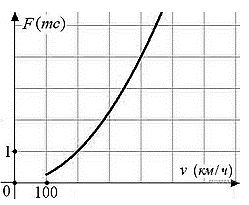 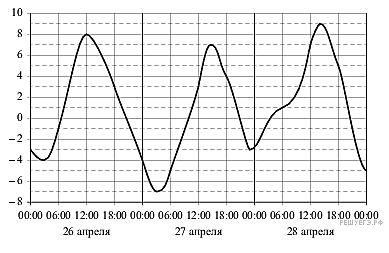 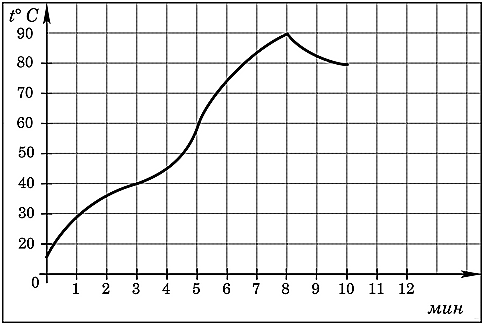 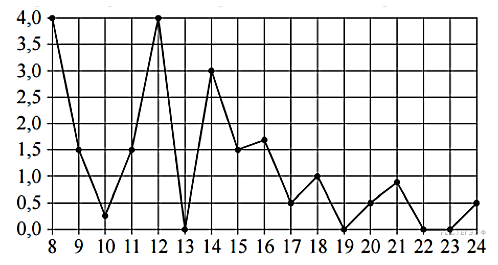 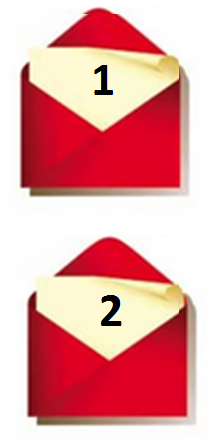 №6 (база)  №1 (профиль)
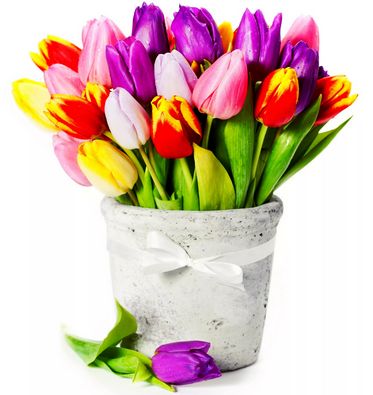 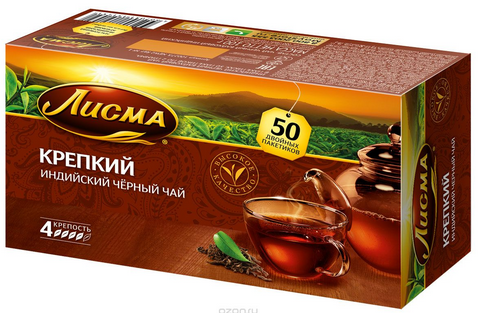 На день рождения полагается дарить букет из нечетного числа цветов. Тюльпаны стоят 30 рублей за штуку. У Вани есть 500 рублей. Из какого наибольшего числа тюльпанов он может купить букет Маше на день рождения?
Каждый день во время конференции расходуется 90 пакетиков чая. Конференция длится 3 дня. Чай продаётся в пачках по 50 пакетиков. Сколько пачек чая нужно купить на все дни конференции?
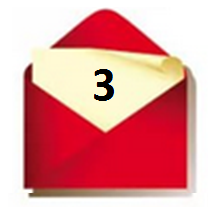 Виноград, изюм
Изюм получается в процессе сушки винограда. Сколько килограммов винограда потребуется для получения 20 килограммов изюма, если виноград содержит 90% воды, а изюм содержит 5% воды?
Вода          Сухое в-во            Масса
90%                10%                       ?

5%                   95%                    20кг
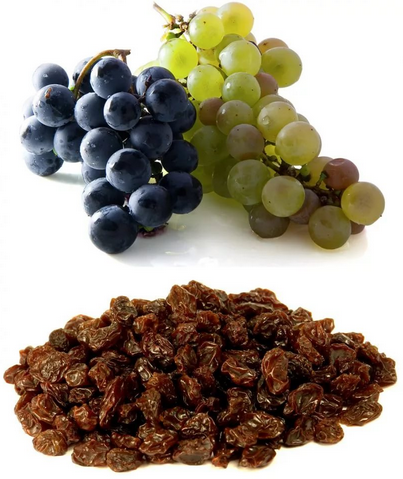 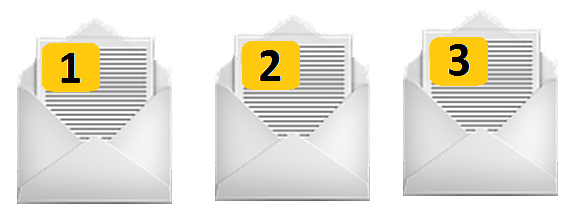 № 7 (база)  №5 (профиль)
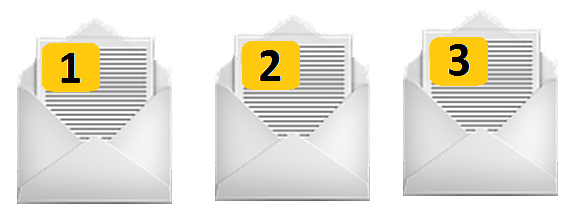 2
№17 (база)
Каждому из четырёх неравенств в левом столбце соответствует одно из решений в правом столбце. Установите соответствие между неравенствами и их решениями.
На прямой отмечены точки К, L, M  и N. Установите соответствие между указанными точками  и числами из правого столбца, которые им соответствуют
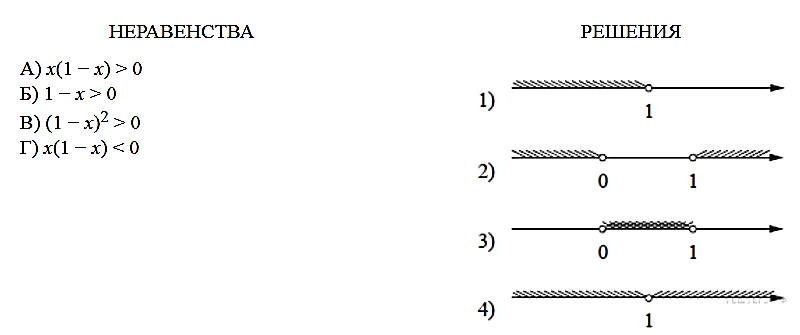 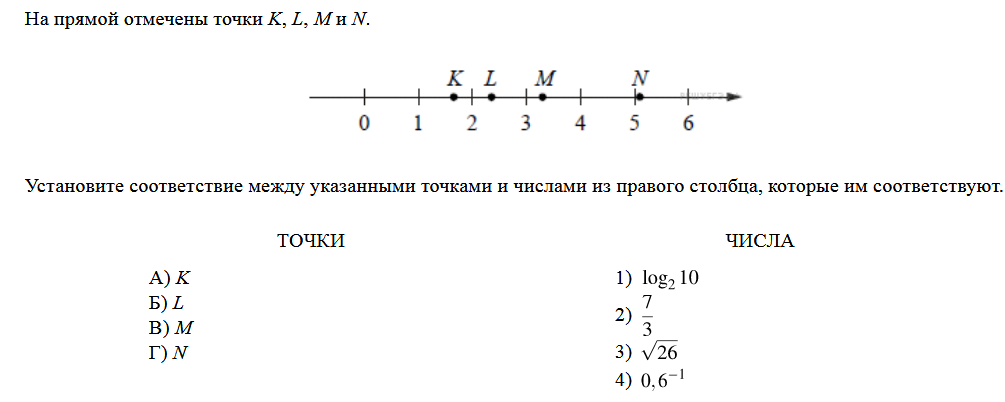 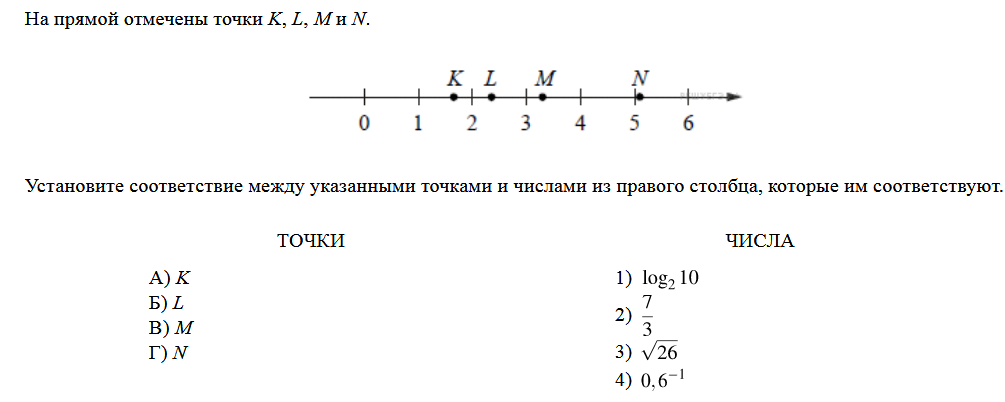 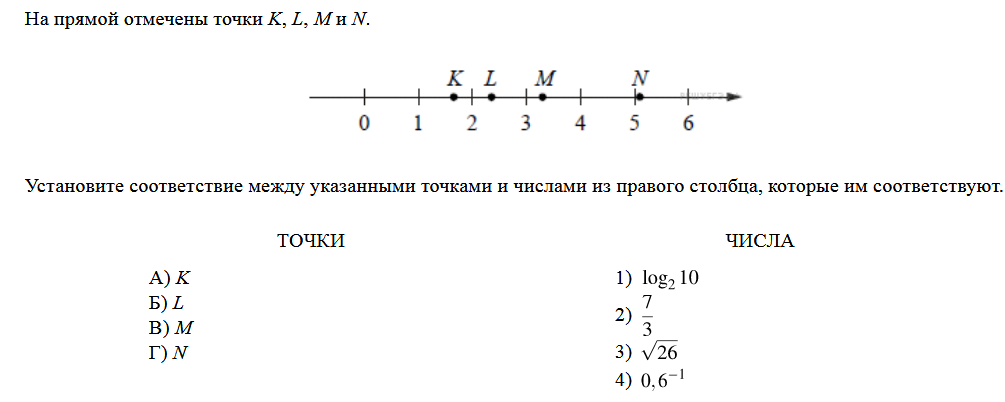 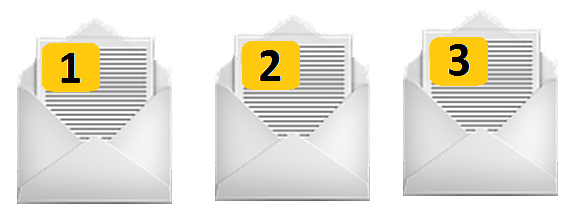 Задание № 15 (508361)
Задание № 15 (508524)
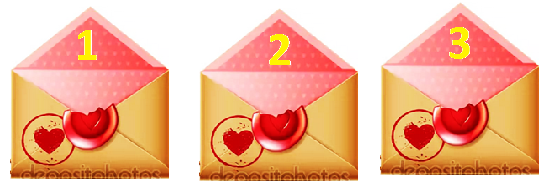 Задание №15 (515745)
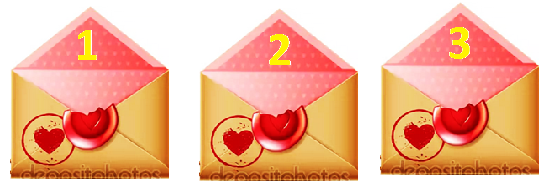 Задание №15 (508212)
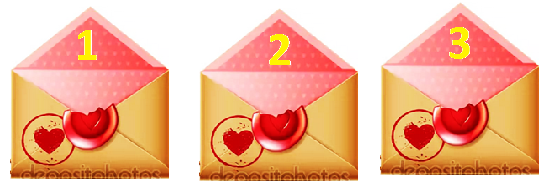 10 минут
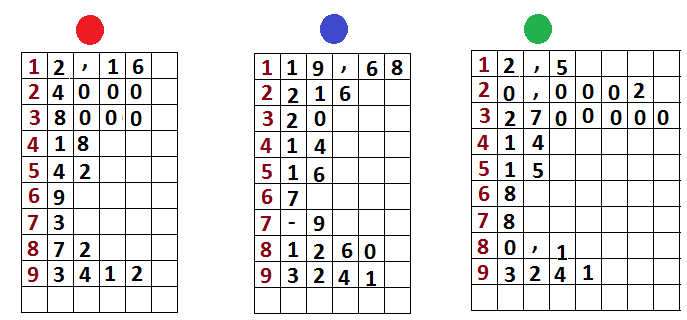 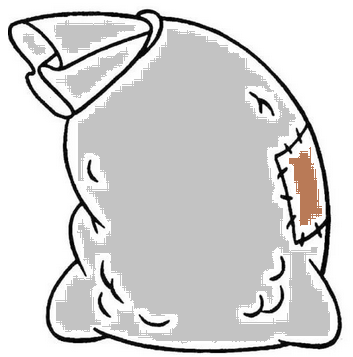 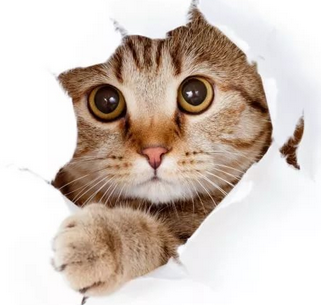 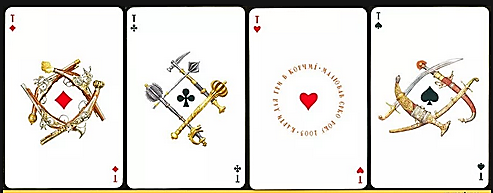 Караул. Помогите!
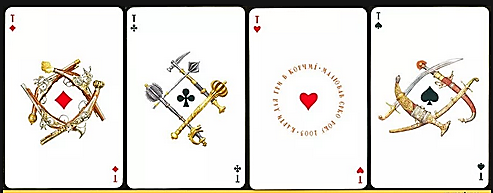 Смутно что – то помню
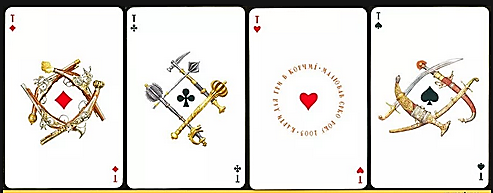 Знаю, умею, но
 сомневаюсь
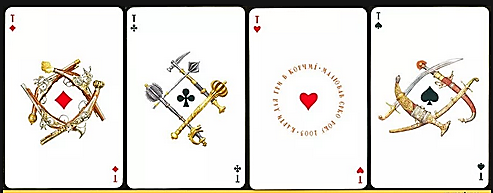 Все окей!
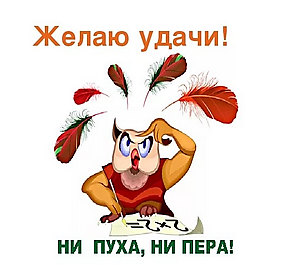